CS1010: Programming Methodology
UNIT 25
Tower of Hanoi
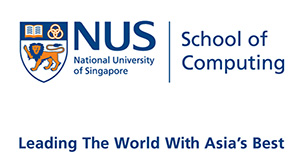 © NUS
Unit25 - 2
Unit 25: Tower of Hanoi
Gist of Recursion
Recursive Thinking
Tower of Hanoi
© NUS
Unit25 - 3
Gist of Recursion
Iteration vs Recursion: How to compute factorial(3)?
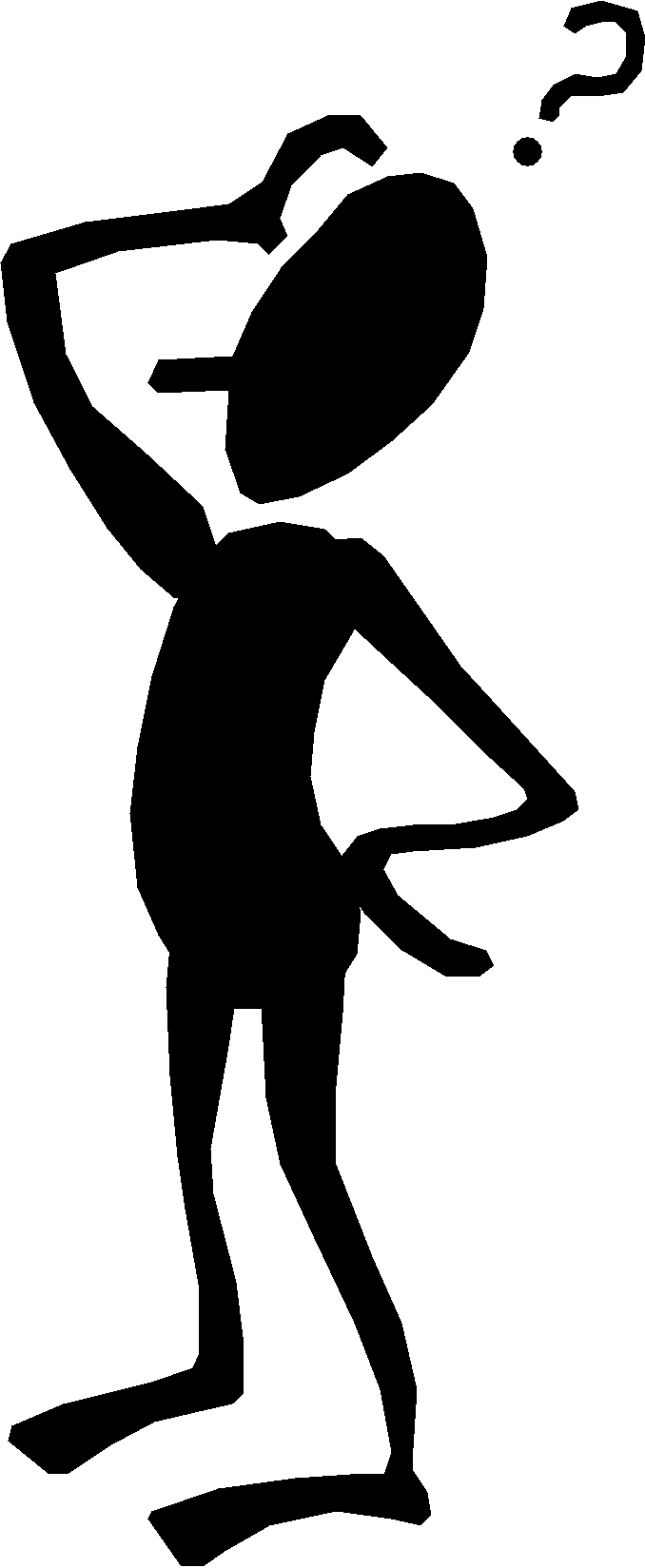 Recursion man
You, do f(2) for me. I’ll return 3 * your answer to my boss.
You, do f(1) for me. I’ll return 2 * your answer to my boss.
Iteration man
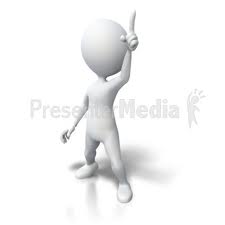 I do f(3) all by myself…return 6 to my boss.
You, do f(0) for me. I’ll return 1 * your answer to my boss.
f(3)
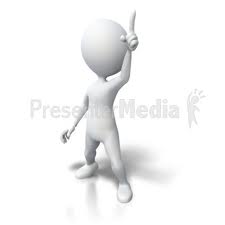 f(2)
I will do f(0) all by myself, and return 1 to my boss.
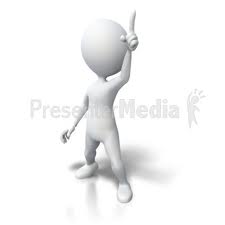 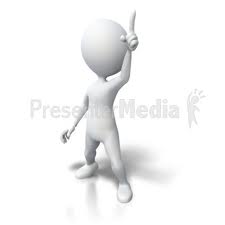 f(1)
f(3)
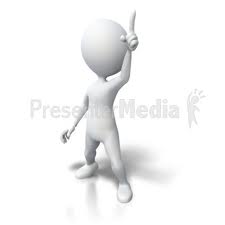 f(0)
© NUS
Unit25 - 4
Gist of Recursion
Problems that lend themselves to a recursive solution have the following characteristics: 
One or more simple cases (also called base cases or anchor cases) of the problem have a straightforward, non-recursive solution 
The other cases can be redefined in terms of smaller problems of the same type, i.e. closer to the simple cases
By applying this redefinition process every time the recursive function is called, eventually the problem is reduced entirely to simple cases, which are relatively easy to solve
The solutions of the smaller problems are combined to obtain the solution of the original problem
© NUS
Unit25 - 5
Gist of Recursion
To write a recursive function: 
Identify the base case(s) of the relation
Identify the recurrence relation
int factorial(long n) {
	if (n == 0) 
		return 1;

	else
		return n * factorial(n-1);
}
int fib(long n) {
	if (n < 2)
		return n;

	else
		return fib(n-1) + fib(n-2);
}
© NUS
Unit25 - 6
Thinking Recursively
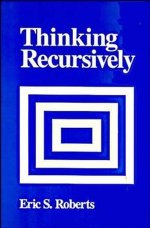 It is apparent that to do recursion you need to think “recursively”:
Breaking a problem into simpler problems that have identical form
Is there only one way of breaking a problem into simpler problems?
© NUS
Unit25 - 7
Think: Sum of Squares
Given 2 positive integers x and y, where x  y, compute
		sumSq(x,y) = x2 + (x+1) 2 + … + (y-1) 2 + y2
For example
		sumSq(5,10) = 52 + 62 + 72 + 82 + 92 + 102 = 355 
How do you break this problem into smaller problems?
How many ways can it be done?
We are going to show 3 versions
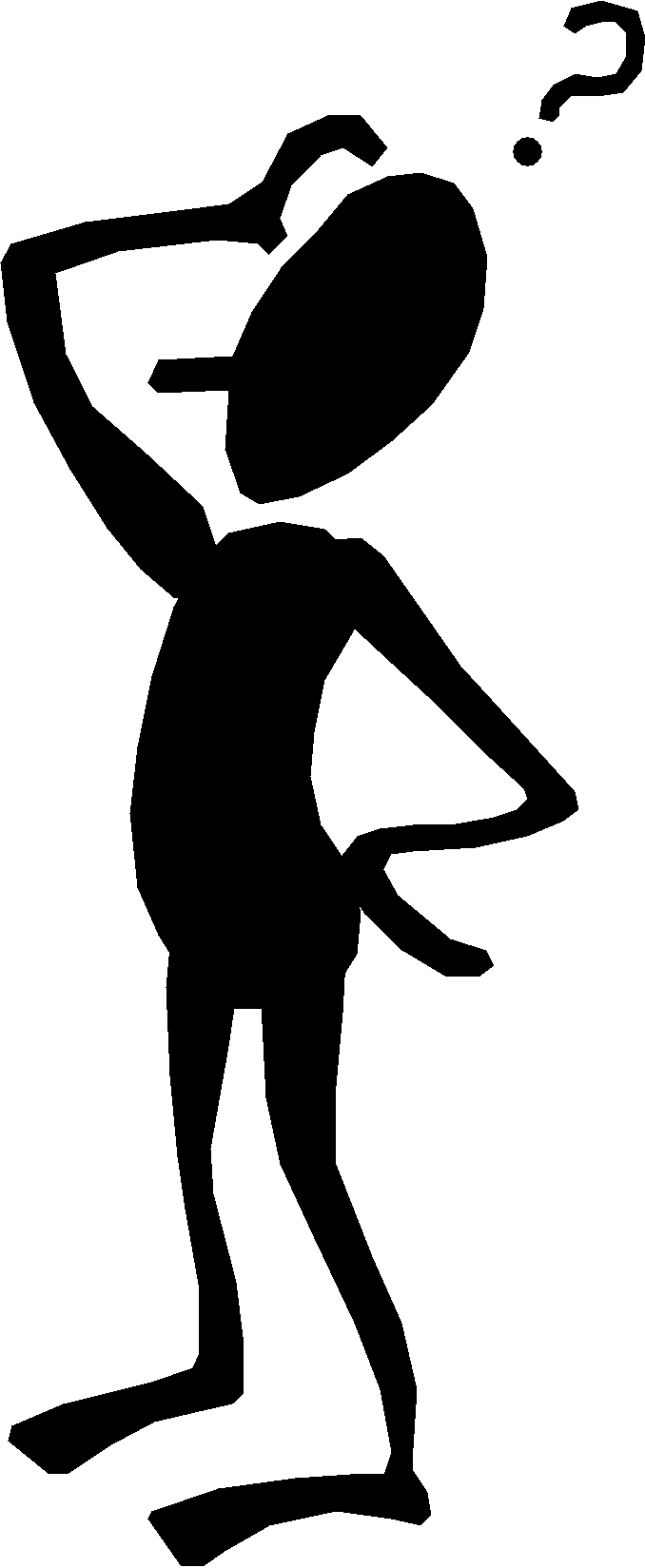 © NUS
Unit25 - 8
Think: Sum of Squares
Version 1: ‘going up’
long sumSq1(long x, long y) {
	if (x == y) return x * x;
	else return x * x + sumSq1(x+1, y);
}
Version 2: ‘going down’
long sumSq2(long x, long y) {
	if (x == y) return y * y;
	else return y * y + sumSq2(x, y-1);
}
355
sumSq2(5,10)
100
+
255
sumSq2(5,9)
81
+
174
sumSq2(5,8)
64
+
110
sumSq2(5,7)
49
+
61
sumSq2(5,6)
36
+
25
sumSq2(5,5)
25
© NUS
Unit25 - 9
Think: Sum of Squares
Trace trees
355
sumSq1(5,10)
25
+
330
sumSq1(6,10)
36
+
294
sumSq1(7,10)
49
+
245
sumSq1(8,10)
64
+
181
sumSq1(9,10)
81
+
100
sumSq1(10,10)
100
© NUS
Unit25 - 10
Think: Sum of Squares
Version 3: ‘combining two half-solutions’
long sumSq3(long x, long y) {
	 long mid; // middle value

	if (x == y) 
		return x * x;
	else {
		mid = (x + y)/2;
		return sumSq3(x, mid) + sumSq3(mid+1, y);
	}
}
355
sumSq3(5,10)
110
245
sumSq3(5,7)
sumSq3(8,10)
61
49
145
100
sumSq3(5,6)
sumSq3(7,7)
sumSq3(8,9)
sumSq3(10,10)
25
36
49
64
81
100
sumSq3(5,5)
sumSq3(6,6)
sumSq3(8,8)
sumSq3(9,9)
25
36
64
81
© NUS
Unit25 - 11
Think: Sum of Squares
Trace tree
© NUS
Unit25 - 12
Common Types of Recursion
Integers
Base case:  a single digit or 0
Recursive case: number – 1 or number / 10
Example: factorial, sumDigits

1D arrays (including strings)
Base case: an array of 1 element or an empty array
Recursive case: the array minus the first / last element or the left / right half of the elements.
Example: findMax, binarySearch

2D arrays 
Base case: a single row / column or an empty array
Recursive case: the array minus one row / column
© NUS
Unit25 - 13
Tower Of Hanoi
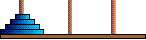 This classical “Towers of Hanoi” puzzle has attracted the attention of computer scientists more than any other puzzles.
Invented by Edouard Lucas, a French mathematician, in1883. 
There are 3 pegs (A, B and C) and a tower of n disks on the first peg A, with the smallest disk on the top and the biggest at the bottom. The purpose of the puzzle is to move the whole tower from peg A to peg C, with the following simple rules:
Only one disk (the one at the top) can be moved at a time.
A bigger disk must not rest on a smaller disk.
© NUS
Unit25 - 14
Tower Of Hanoi
Demo: Tower of Hanoi
We attempt to write a program to produce instructions on how to move the disks from peg A to peg C to complete the puzzle.
Example: A tower with 3 disks.
Output produced by program:
	Move disk from A to C
	Move disk from A to B
	Move disk from C to B
	Move disk from A to C
	Move disk from B to A
	Move disk from B to C
	Move disk from A to C
A
B
C
© NUS
Unit25 - 15
Tower Of Hanoi
Example: A tower with 3 disks.
	Move disk from A to C
	Move disk from A to B
	Move disk from C to B
	Move disk from A to C
	Move disk from B to A
	Move disk from B to C
	Move disk from A to C
© NUS
Unit25 - 16
Tower Of Hanoi
Example: A tower with 3 disks.
	Move disk from A to C
	Move disk from A to B
	Move disk from C to B
	Move disk from A to C
	Move disk from B to A
	Move disk from B to C
	Move disk from A to C
A
B
C
© NUS
Unit25 - 17
Tower Of Hanoi
Example: A tower with 3 disks.
	Move disk from A to C
	Move disk from A to B
	Move disk from C to B
	Move disk from A to C
	Move disk from B to A
	Move disk from B to C
	Move disk from A to C
A
B
C
© NUS
Unit25 - 18
Tower Of Hanoi
Example: A tower with 3 disks.
	Move disk from A to C
	Move disk from A to B
	Move disk from C to B
	Move disk from A to C
	Move disk from B to A
	Move disk from B to C
	Move disk from A to C
A
B
C
© NUS
Unit25 - 19
Tower Of Hanoi
Example: A tower with 3 disks.
	Move disk from A to C
	Move disk from A to B
	Move disk from C to B
	Move disk from A to C
	Move disk from B to A
	Move disk from B to C
	Move disk from A to C
A
B
C
© NUS
Unit25 - 20
Tower Of Hanoi
Example: A tower with 3 disks.
	Move disk from A to C
	Move disk from A to B
	Move disk from C to B
	Move disk from A to C
	Move disk from B to A
	Move disk from B to C
	Move disk from A to C
A
B
C
© NUS
Unit25 - 21
Tower Of Hanoi
Example: A tower with 3 disks.
	Move disk from A to C
	Move disk from A to B
	Move disk from C to B
	Move disk from A to C
	Move disk from B to A
	Move disk from B to C
	Move disk from A to C
A
B
C
© NUS
Unit25 - 22
Tower Of Hanoi
Example: A tower with 3 disks.
	Move disk from A to C
	Move disk from A to B
	Move disk from C to B
	Move disk from A to C
	Move disk from B to A
	Move disk from B to C
	Move disk from A to C
Voilà!
A
B
C
© NUS
Unit25 - 23
Tower Of Hanoi
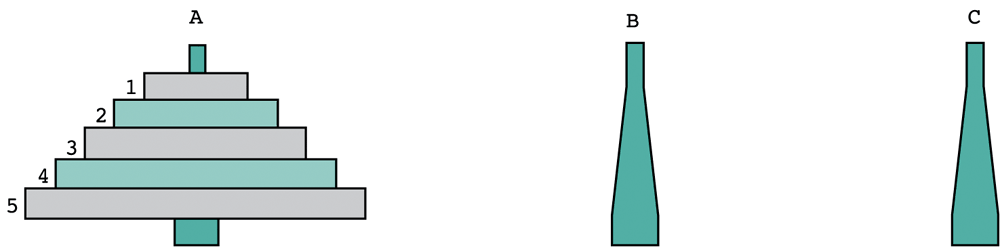 Can be interpreted as:
 1. move four disks from peg A to peg B
 2. move disk 5 from peg A to peg C
 3. move four disks from peg B to peg C
© NUS
Unit25 - 24
Tower Of Hanoi
Towers after steps 1 and 2:
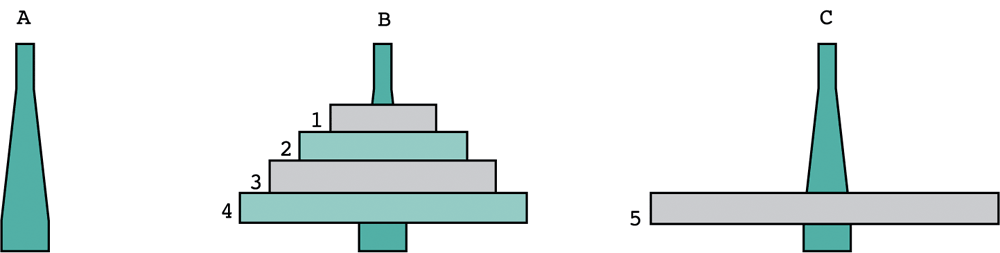 But how do we execute step 1? Or step 3?
Step 3 can be interpreted as:
3.1 move three disks from peg B to peg A
3.2 move disk 4 from peg B to peg C
3.3 move three disks from peg A to peg C
© NUS
Unit25 - 25
Tower Of Hanoi
Towers after steps 1, 2, 3.1 and 3.2:
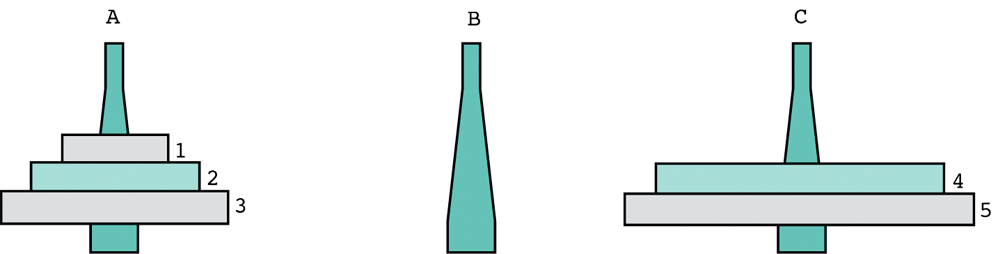 Can you start to visualise how to solve this using recursion?
© NUS
Unit25 - 26
Tower Of Hanoi
Abstraction:
Disks: Integers 1 to k
Pegs: Integers 1 to 3

Implementation:
void solve_tower_of_hanoi(long k, long source, long dest,                           long placeholder) {
  if (k == 1) {
    print(k, source, dest);
  } else {
    solve_tower_of_hanoi(k - 1, source, placeholder, dest);
    print(k, source, dest);
    solve_tower_of_hanoi(k - 1, placeholder, dest, source);
  }
}
O(2n)
© NUS
Unit25 - 27
Tower Of Hanoi
void print(long k, long source, long dest) {
  cs1010_print_string("Disk ");
  cs1010_print_long(k);
  cs1010_print_string(": Peg ");
  cs1010_print_long(source);
  cs1010_print_string(" -> Peg ");
  cs1010_print_long(dest);
}
© NUS
Unit25 - 28
Tower Of Hanoi
k is 1
source is 1
dest is 3
palceholder is 2
Tracing tower(3, 1, 3, 2)
tower(3, 1, 3, 2);
print (1, 1, 3)
k is 2
source is 1
dest is 2
placeholder is 3
k is 1
source is 3
dest is 2
placeholder is 1
k is 3
source is 1
dest is 3
placeholder is 2
solve (1, 1, 3, 2)
print (2, 1, 2)
solve (1, 3, 2, 1)
print (1, 3, 2)
solve (2, 1, 2, 3)
print (3, 1, 3)
solve (2, 2, 3, 1)
k is 1
source is 2
dest is 1
placeholder is 3
k is 2
source is 2
dest is 3
placeholder is 1
print (1, 2, 1)
solve (1, 2, 1, 3)
print (2, 2, 3)
solve (1, 1, 3, 2)
k is 1
source is 1
dest is 3
placeholder is 2
O(2n)
print (1, 1, 3)
© NUS
Unit25 - 29
Tower Of Hanoi
Output generated by tower(3, 1, 3, 2);
Disk 1: Peg 1 -> Peg 3
Disk 2: Peg 1 -> Peg 2
Disk 1: Peg 3 -> Peg 2
Disk 3: Peg 1 -> Peg 3
Disk 1: Peg 2 -> Peg 1
Disk 2: Peg 2 -> Peg 3
Disk 1: Peg 1 -> Peg 3